The Mental factor
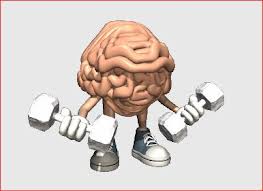 JD
Plagiarism Warning

Throughout this power point there are sample answers. Please note that these sample answers are not to be used as your own work they are for reference only. If you fail to comply with this request you will be at risk of failing the course.
Cycle of Analysis (How do we get better at....)
Investigate 
(Testing/observing)
Analyse 
(Interpret results, pinpoint strengths & weaknesses)
Develop 
(Training to develop weaknesses)
Evaluate 
(Re testing, observing, has training worked?)
Sir Chris Hoy
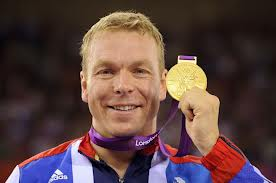 Watch this short video clip, where Sir Chris Hoy speaks about the importance of the mental factor on performance. Try to think how much the mental factor effects your performance before during and after you match/performance.
http://www.bbc.co.uk/learningzone/clips/preparing-for-a-cycle-sprint-race-positive-mental-attitude/5653.html
Aspects of the Mental Factor
Concentration
Level of arousal
Motivation
Decision making
Problem solving
Cue recognition
Processing information
Group task
For each aspect within the mental factor discuss and create a definition for each one. To help you think of times when you may have used that factor during a sporting performance
Eg. – Processing information – Being able to think clearly and thoroughly about what has happened and is about to happen
Mental Factor definitions
Concentration – The fixing of close undivided attention, ultimate focus.
Level of arousal - How ready a person is to perform appropriate tasks in a timely and effective manner.
Motivation - A reason or reasons for acting or behaving in a particular way.
Decision making - The thought process of selecting a logical choice from the available options.
Mental Factor Definitions Continued
Problem Solving -The process of working through details of a problem to reach a solution. 
Cue Recognition - The identification of something as having been previously seen, heard, known, etc.
Processing Information - Being able to think clearly and thoroughly about what has happened and is about to happen
Group Revision Test
What are the seven aspects within the mental factor?
C___________________
L_____  O_  A__________
M______________
D___________ M___________
P_____________ S________________
C__ R________________
P______________ I_____________
The importance of the Mental Factor
Watch the following clip:
http://www.bbc.co.uk/education/clips/zwbh34j
Discuss this video in a group for 5 minutes answering the following questions:
1 – What do you think is meant by mental toughness and how do you get this?
2 – How can you deal with nerves before a big performance?
3 – What causes you to have nerves?
10 minute task
Pick two sports and  two aspects from the Mental Factor. Explain how these factors impacted your ability to perform in both sports.(4)

(State what happened and then what came about as a result!)
Individual Task
Task 1
Evaluate which three Mental Factors are most important for successful performance in Badminton? Why?
Task 2
For each factor you have chosen above, describe two situations during a Badminton match where you used these factors.
How can we investigate/test in the Mental factor ?
SCAT (sport competition anxiety test) http://www.brianmac.co.uk/scat.htm
Questionnaires 
Self Reflection Sheet
Profile of mood status (POMS)
http://www.brianmac.co.uk/poms.htm
Self Reflection Sheet
Game 1
Key – 1 – Not at all  2 – A little  3 – Sometimes  4 – More so than normal  5 – All the time
Performer fills this in themselves after a performance has ended.
This hopefully ensures reliability
Gives clear and instant feedback to the performer
Criteria is chosen by performer to make it specific to their needs
Questionnaire
This can be filled in by a skilled observer or by the performer if they are using Video footage
Questions can be changes to suit performers needs
Questions can be linked to certain aspects of the Mental Factor to analyse any weaknesses
Development Approaches (Training)
Relaxation techniques
Mental rehearsal
Positive self talk
Thought blocking
Relaxation Techniques
Music, sleep, meditation anything to de stress yourself
This is mostly done pre performance, but can be very useful mid performance to lower levels of anxiety and arousal.
Most sportsmen and women listen to music pre match, this helps calm nerves and aids concentration
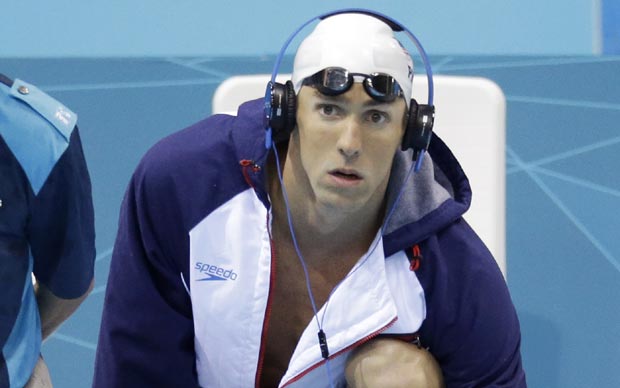 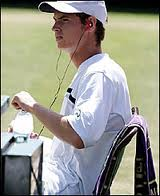 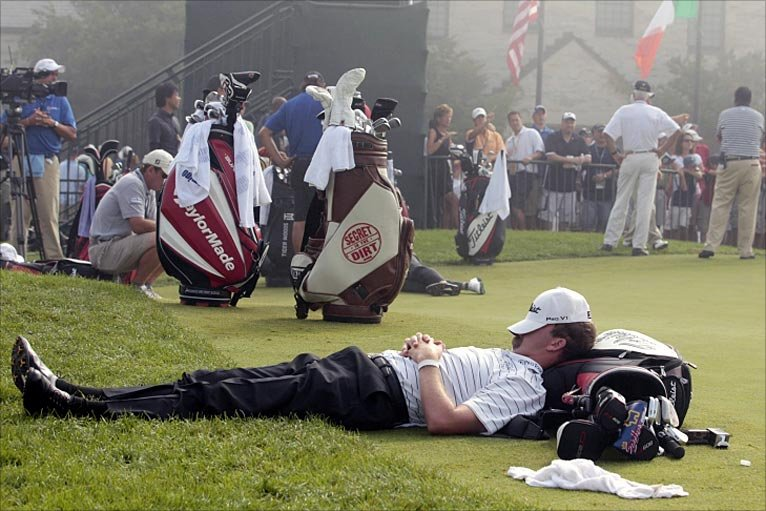 Mental Rehearsal
Used to prepare mind for tactics, skills, fitness requirements, environment, crowd distractions etc.
Aim is to relax performer when situation that has been rehearsed arises so that they can perform effectively to a high standard.
Footballers mentally prepare and rehearse before taking a penalty kick, the swimmer rehearses their dive technique, the cyclist rehearses tactics etc.
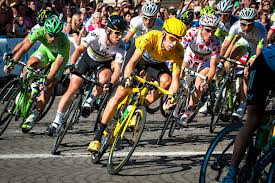 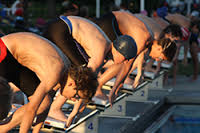 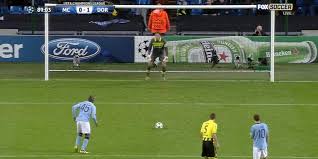 Positive Self Talk
Uses supportive phrases to boost motivation and arousal
If you watch Rafael Nadal play tennis you will likely hear him say ‘Vamos’ = ‘come on’ this motivates him to before better etc.
Volleyball teams always high five and praise one another after every point to boost morale, not matter the point outcome.
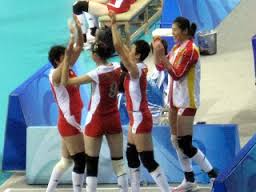 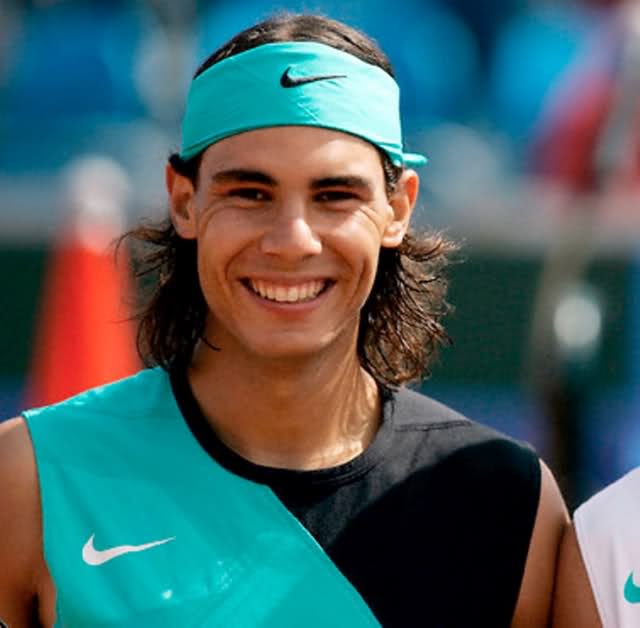 Thought Blocking
This means any negative thoughts are immediately turned into a positive, this has a great effect on happiness, motivation, concentration, level of arousal etc
If you think negative thoughts you will perform negatively
Positive Mental Attitude (PMA)
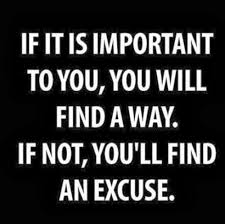 Pressure Drills
Puts performer under high intensity situations
Over exaggerates real game scenario’s or specific skills
Forces performer to concentrate fully to be successful

Watch the video below and see how a basic skill can be exaggerated to develop concentration.

https://www.youtube.com/watch?v=GqUPIE0bdsw
Mental factor development approaches group task
Create a twenty minute training session to improve any aspect from the Mental Factor. You may use more than one development approach if you wish.
Training in the mental Factor
One method you could use is conditioned games in a ladder tournament format, the condition is each game lasts two minutes making games short and pressurised. Within the two minutes you would adopt one of the training approaches, such as mental rehearsal or rational thinking and after each point you would practice your chosen training approach before the next point.
Here is a sample answer:
The training approach is used was mental rehearsal, this helped me to improve my concentration. I played in a ladder tournament with each game lasting two minutes. After each point I would rehearse what I was going to do in the next point. If I was serving I would think carefully about where to place the service and rehearse in my mind what I needed to do to execute this accurately. If I was returning the serve I would rehearse what I would do if it was a short serve or a long serve. By doing this my concentration improved greatly and I was not distracted by any external factors.
Individual Task
Describe what your major weakness was within the mental factor and two approaches you used to improve this area of weakness. Describe what you actually did and how you did it. In addition, explain what result it had on your performance.
How can we monitor our development?
To make sure our training is effective and is making us better there are several methods we can use to check on this.
Training Diary
SCAT test, compare to old results 
Observation schedule’s
Coach feedback
Match results
Self reflection / personal thoughts
Why monitor?
To check it is effective, relevant to development needs, long term targets.
Make sure short term targets are met, progress is being made.
Provide motivation to further improve.
Make adaptations to training if necessary.
Ensure strengths are maintained while weaknesses improved.
Mental Test
Complete these questions in your jotter, you do not need to write the question.
1 – List three methods you can use to monitor your development?
2 – Name 4 aspects of the mental factor?
3 – What does SCAT as in the SCAT test stand for?
4 – Visualisation, mental rehearsal, rational thinking, positive self talk are all forms of what?
5 – What does Cue Recognition mean?